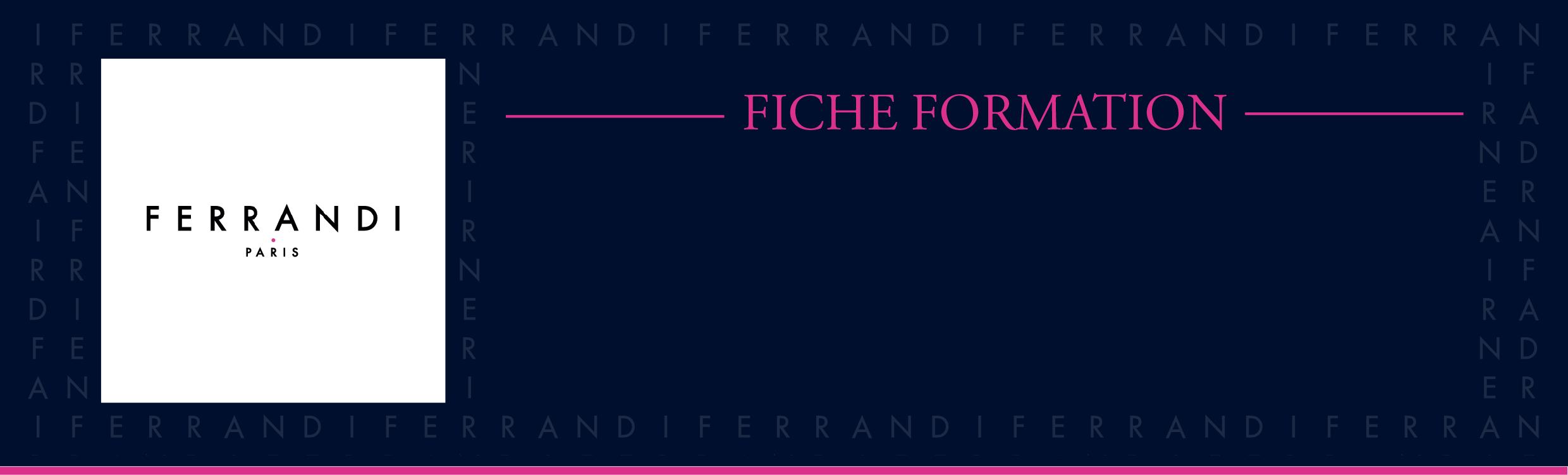 ENTREMETS ET PETITS GATEAUX
LIEU(X) DE FORMATION
Campus de Paris
(Métro 4 - Arrêt Saint Placide)

ACCESSIBILITÉ
Le site de formation est accessible aux personnes à mobilité réduite

RYTHME
5 jours 
(35 h - 7 h par jour)

PRÉ-REQUIS
 Avoir suivi une formation de pâtisserie professionnelle : les fondamentaux de la pâtisserie professionnelle du catalogue FERRANDI ou équivalent

PUBLIC VISÉ
Adultes avec projet professionnel
DATES
Session du 24 au 28 juin 2024 


MODALITÉS ET DELAIS D’ACCÈS
Prise de contact téléphonique. 
Renseignement et retour du bulletin d’inscription. 
Prise de contact par l'école sous 48 heures pour validation de
l'inscription. 


OBJECTIFS
Préparer les épreuves du bloc de compétence RNCP35316BC02 - Entremets et petits gâteaux

Organiser la production 
Préparer des éléments de garniture 
Préparer les fonds d’un entremets et/ou des petits gâteaux  
Monter, garnir et glacer un entremets et/ou des petits gâteaux
Décorer un entremets et/ou des petits gâteaux
Valoriser la pâtisserie élaborée
Mesurer le coût des produits fabriqués         


CONTENU PÉDAGOGIQUE
Les techniques de fabrication d'entremets et de petits gâteaux.

Les différentes formes de montages : en cercle, en carré, en cadre.

L’association des saveurs, des textures et des couleurs pour obtenir un équilibre gustatif et une décoration raffinée.

EVALUATION
Ponctuel écrit, pratique et oral
• • • • • • • • • • • • • • • • • • • • • • • • • • • • • • • • • • • • • • • • • • • • • • • • • • • • • • • • • • • • • • •
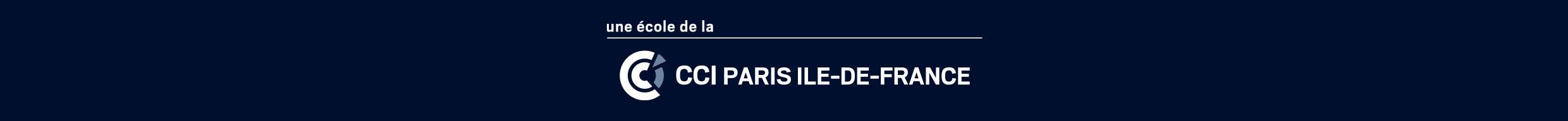 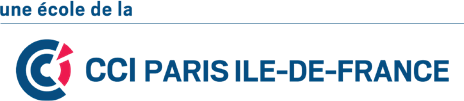 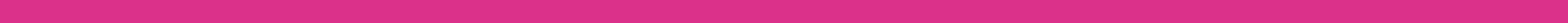 LES RÉSULTATS OBTENUS

95,8%
Taux de satisfaction globale des stagiaires en Formation Continue en 2022/2023 
(Très satisfait/ Satisfait)



TARIFS ET FRAIS
2 100 euros


FORMATION ELIGIBLE AU CPF *
RNCP35316BC02

En mobilisant votre CPF, vous vous engagez à vous inscrire en candidat libre au CAP Pâtissier
MÉTHODES ET MOYENS MOBILISÉS
Exposés et exercices d'application
Démonstrations des gestes professionnels
100% Pratique : Formation-action
Analyse critique des productions

MODALITÉS D’ÉVALUATION
Evaluation formative des productions réalisées en cours et en fin de formation 
Evaluation sommative en fin de formation
Questionnaire de satisfaction en fin de stage
Attestation de participation FERRANDI Paris délivrée à la fin du stage
• • • • • • • • • • • • • • • • • • • • • • • • • • • • • • • • • • • • • • • • • • • • • • • • • • • • • •
CONTACT
Jean-François Ceccaldi
Chargé de clientèle
01 49 54 29 71
jceccaldi@ferrandi-paris.fr
Les informations sur cette fiche sont données à titre indicatif.
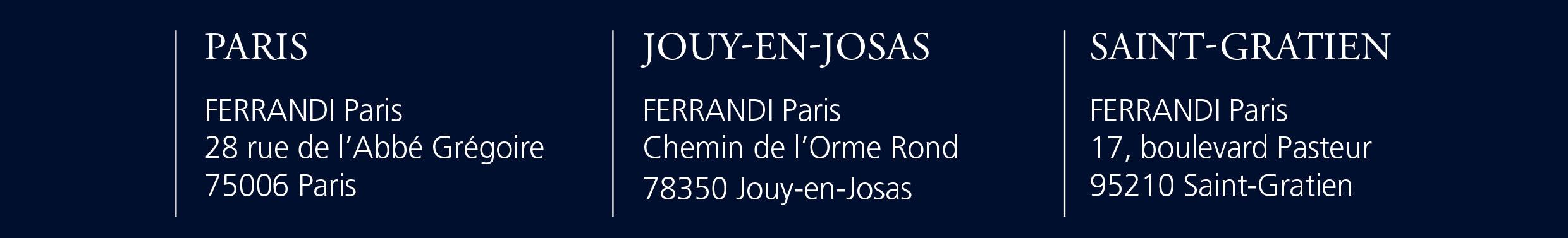 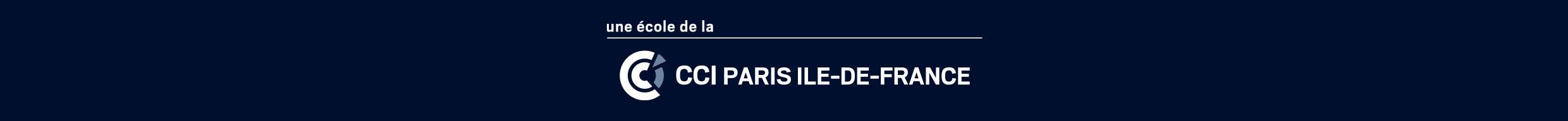 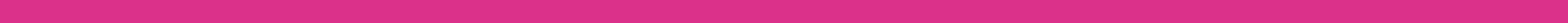